হৃদয়ে বাংলাদেশ
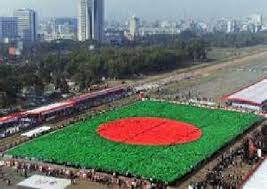 শিক্ষক পরিচিতি
মোঃ জাহিদুল ইসলাম
প্রভাষক
নওয়াপাড়া মডেল কলেজ
অভযনগর, যশোর
কৃষি
কৃষিঃ বিজ্ঞানের বিভিন্ন জ্ঞানের আলোকে প্রাকৃতিক সম্পদের সুষ্ঠু ব্যবহার
বিশ্ব উন্নয়নে কৃষি
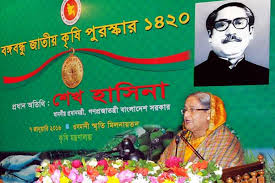 বিশ্ব উন্নয়নে কৃষি
বিশ্ব উন্নয়নে কৃষি
বিশ্ব উন্নয়নে কৃষি
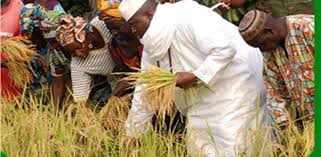 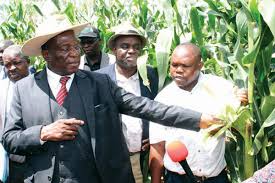 বিশ্ব উন্নয়নে কৃষি
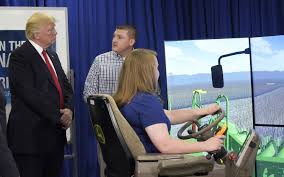 বিশ্ব উন্নয়নে কৃষি
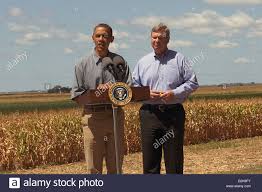 বিশ্ব উন্নয়নে কৃষি
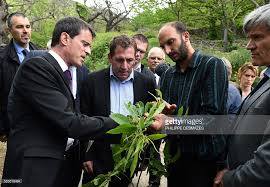 বাংলাদেশের কৃষি
বাংলাদেশের কৃষি
ক) মাঠ ফসল               খ) উদ্যান ফসল
ফসল
দানা বা খাদ্য ফসল
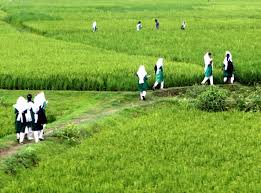 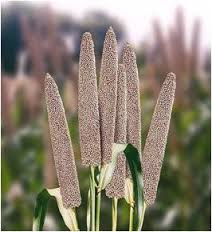 ধান                                                                বার্লি
দানা বা খাদ্য ফসল
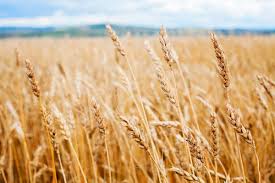 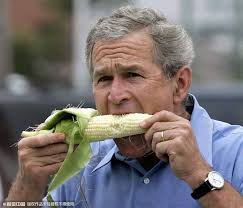 গম                                                   ভুট্রা
ডাল ফসল
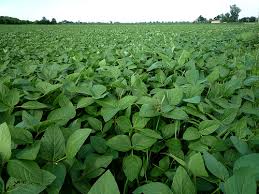 মুগবিন
আশঁ জাতীয় ফসল
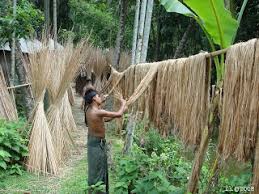 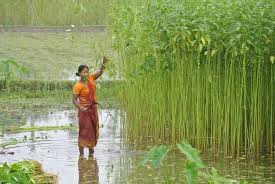 পাট
তেল জাতীয় ফসল
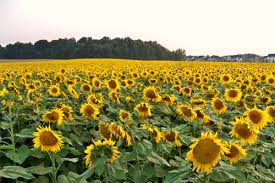 সূর্য মুখী
চিনি জাতীয় ফসল
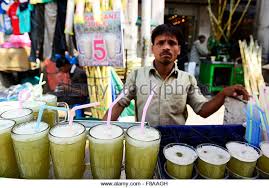 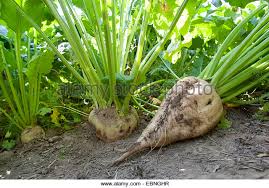 আখ                                            সুগার বীট
শিল্প ফসল
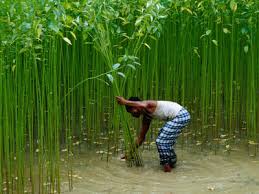 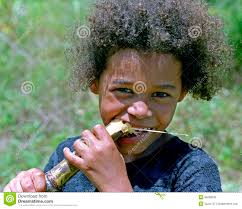 পাট                                                আখ
নেশা জাতীয় ফসল
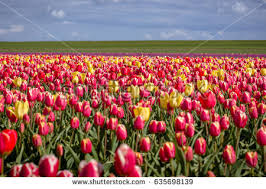 পপি
উদ্যান ফসল
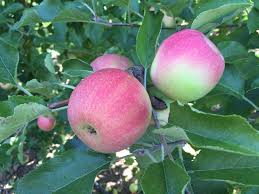 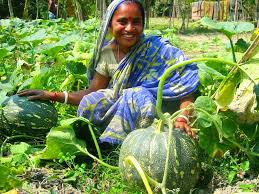 উদ্যান ফসল
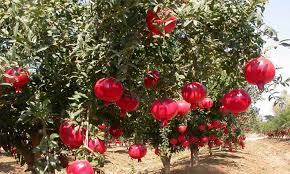 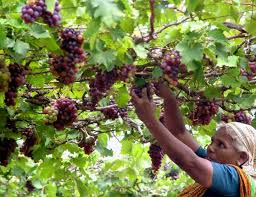 উদ্যান ফসল
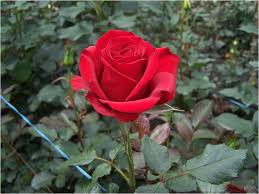 মৎস্য
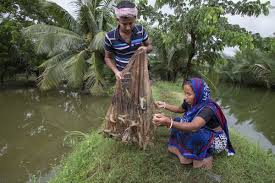 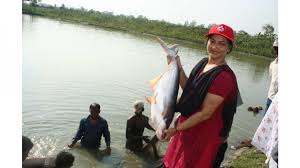 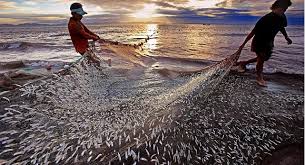 গবাদি পশু
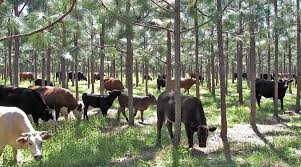 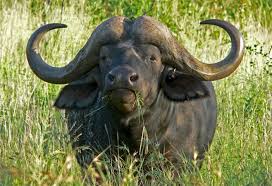 পোল্ট্রি
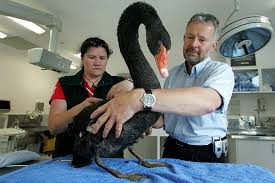 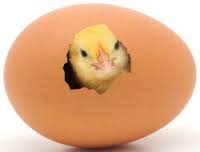 বনায়ন
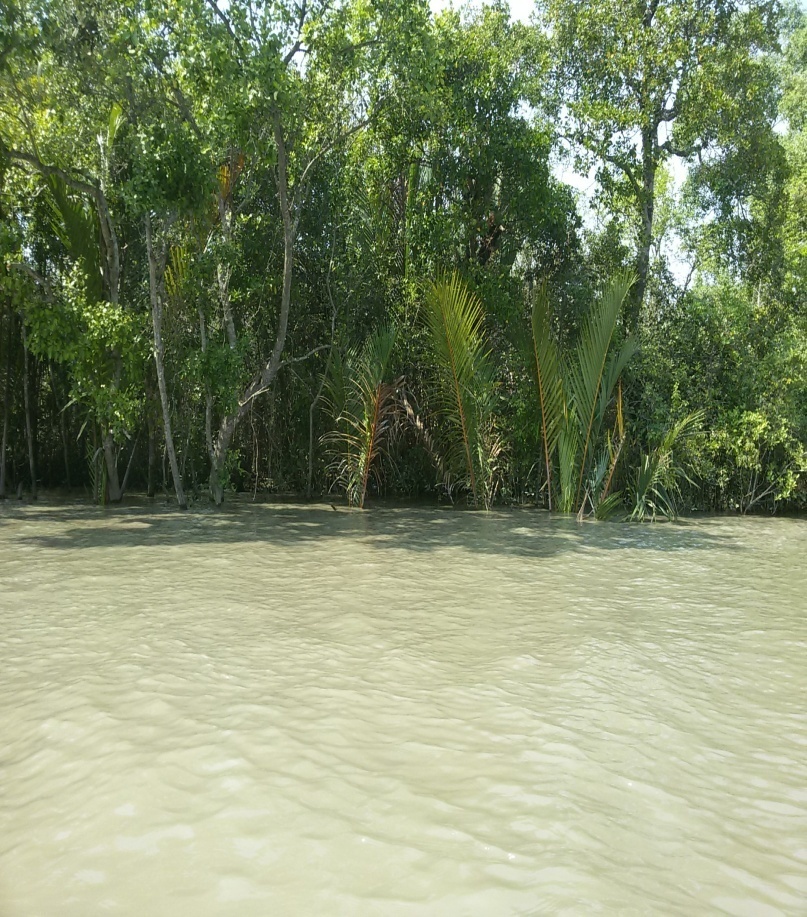 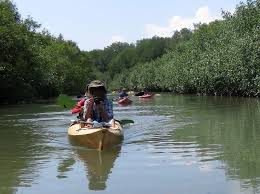 বনায়ন
বনায়ন
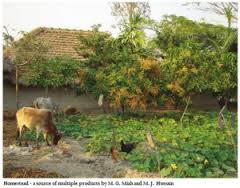 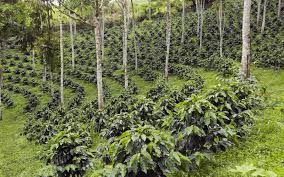 ধন্যবাদ
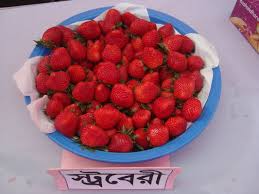